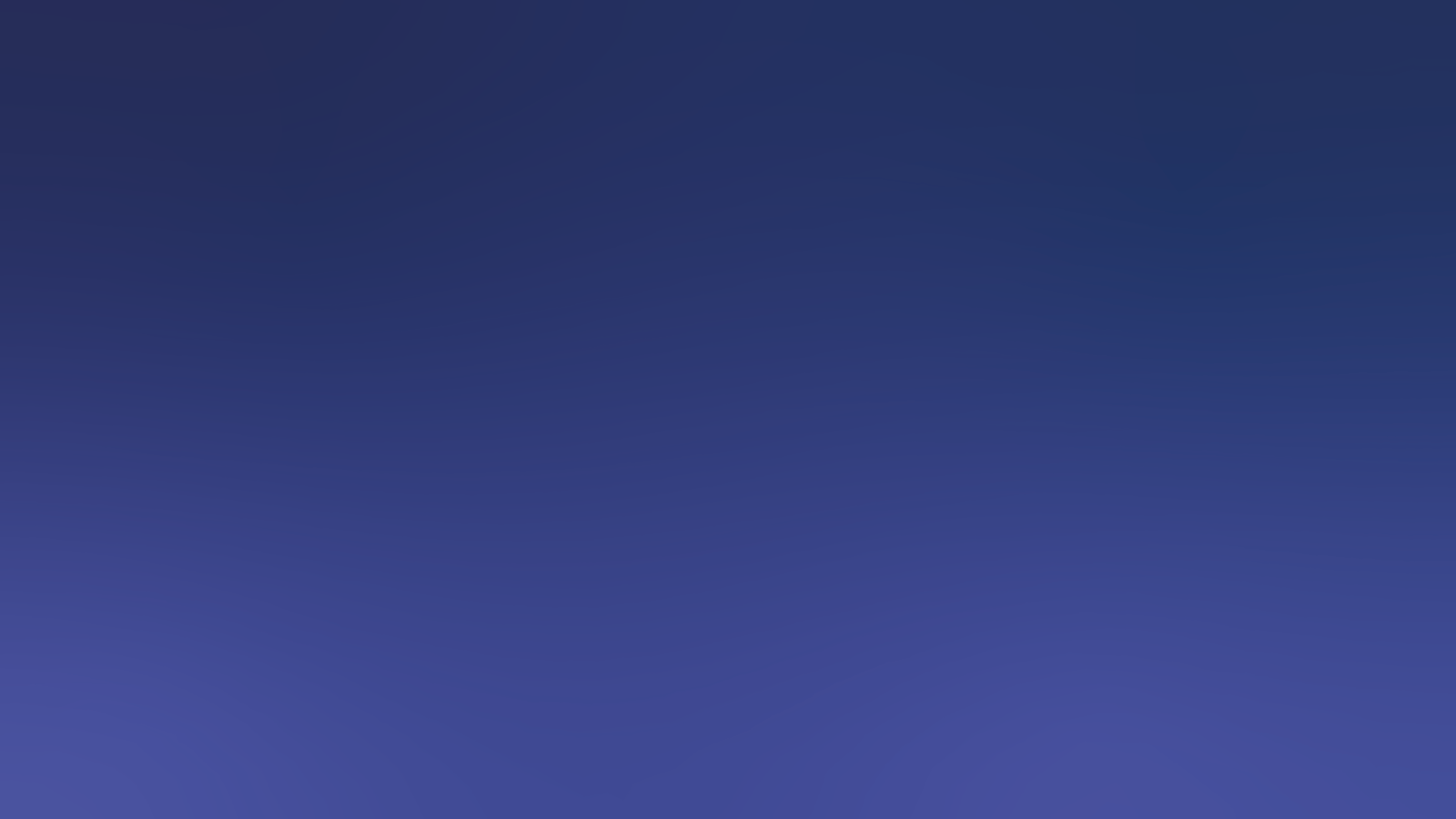 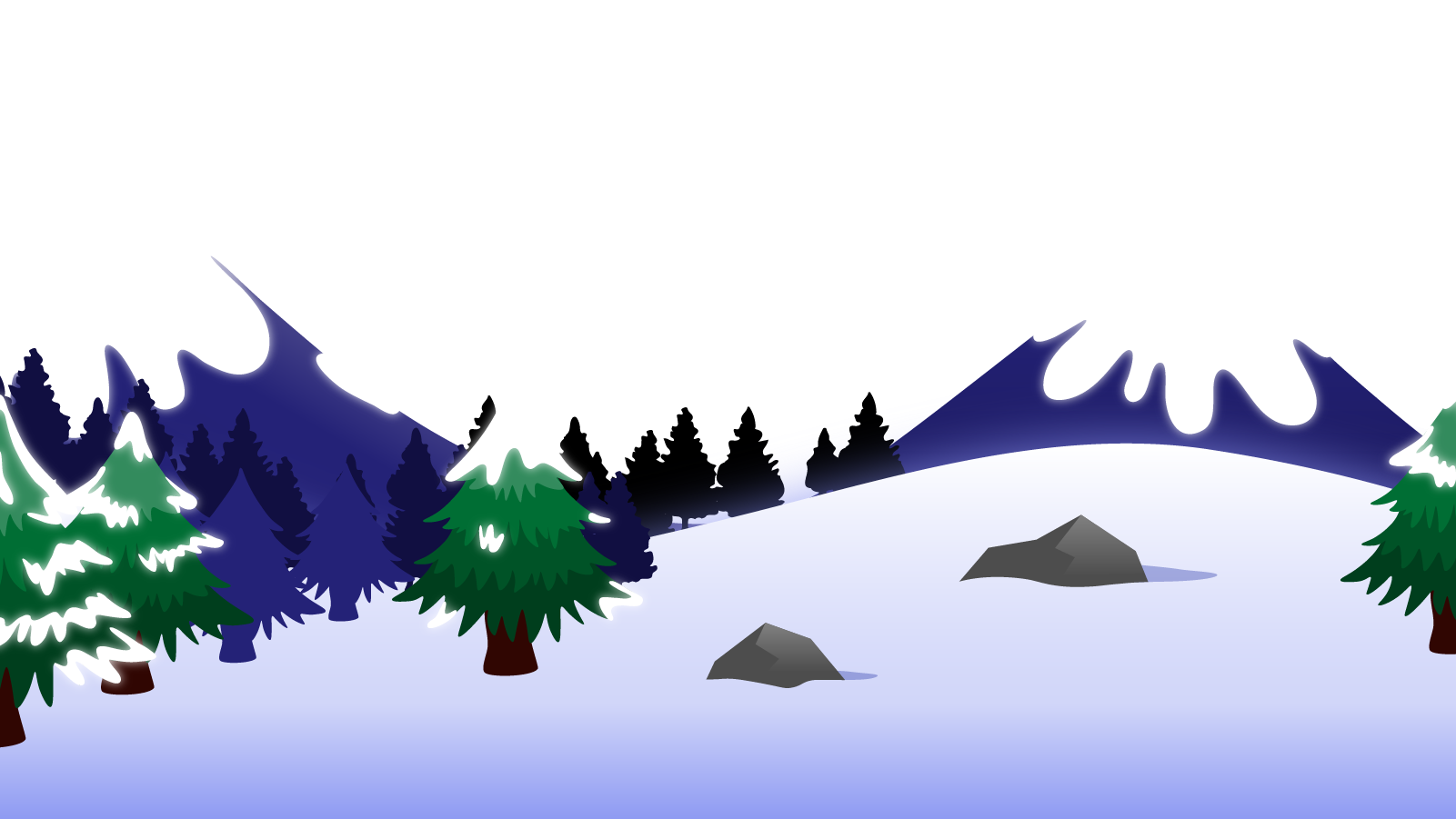 How to Use this Powerpoint
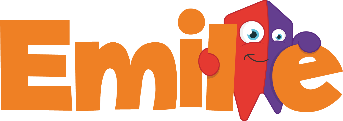 These slides have been designed to be used in Powerpoint as a Slide Show. 

There are text and images that will overlap and cause confusion, if used in desktop mode. 

To open this in Slide Show mode, please click “Slide Show” on the menu above and then “From Beginning”. 

Thank you from the Emile Team.
If you have any feedback, or would just like to say “hello”, please email us at: hello@emile-education.com
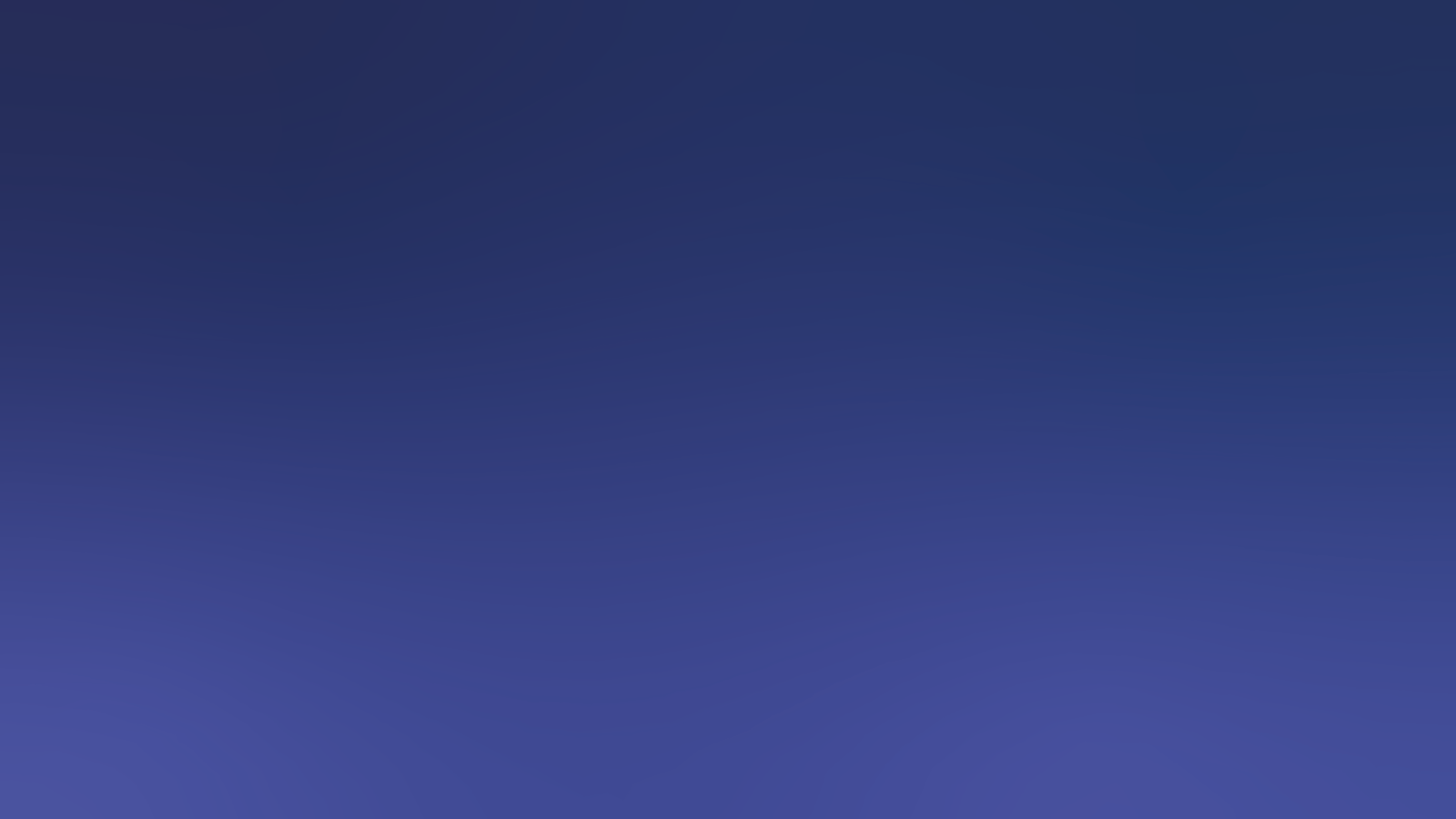 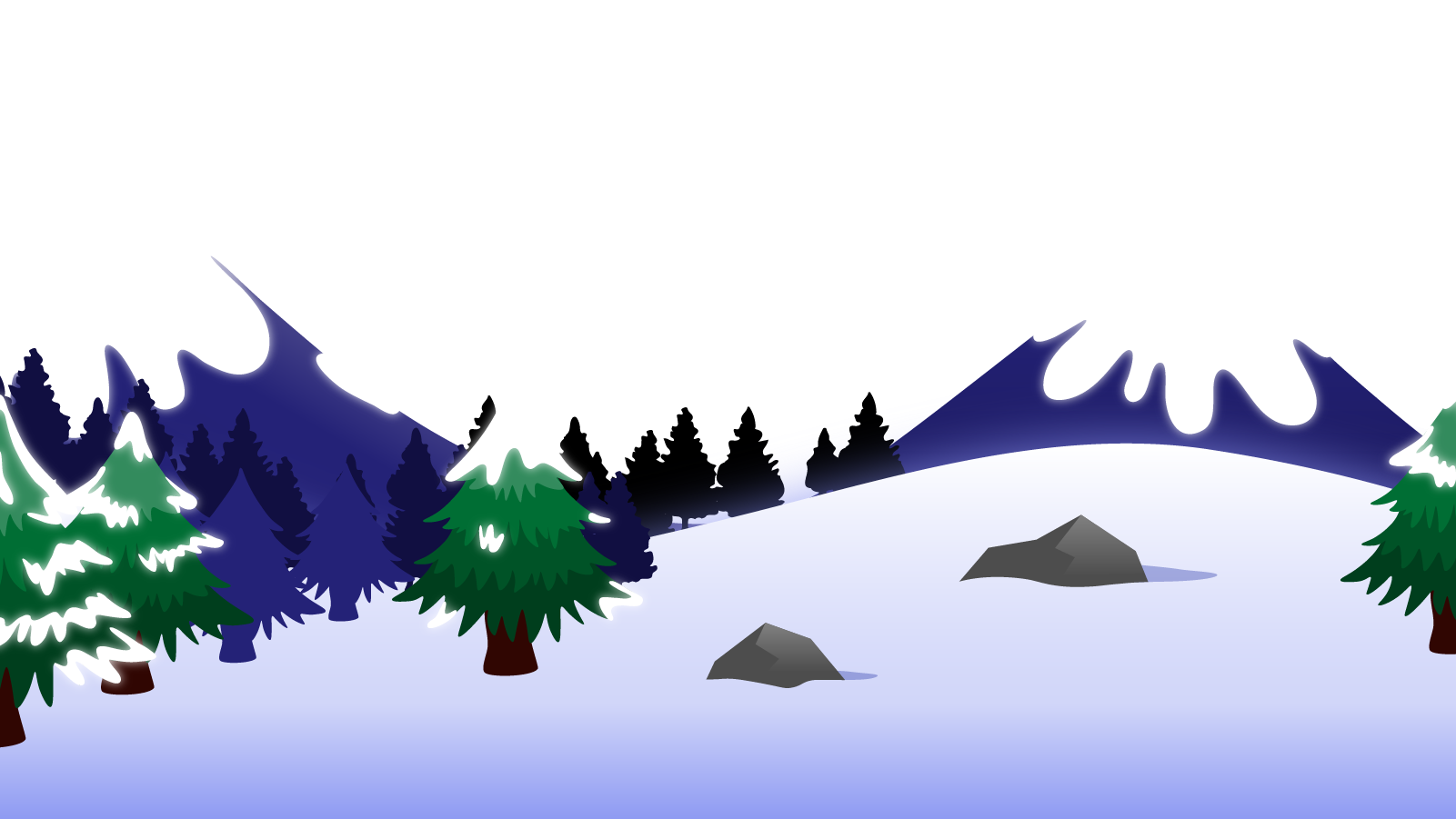 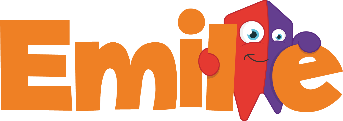 Lists
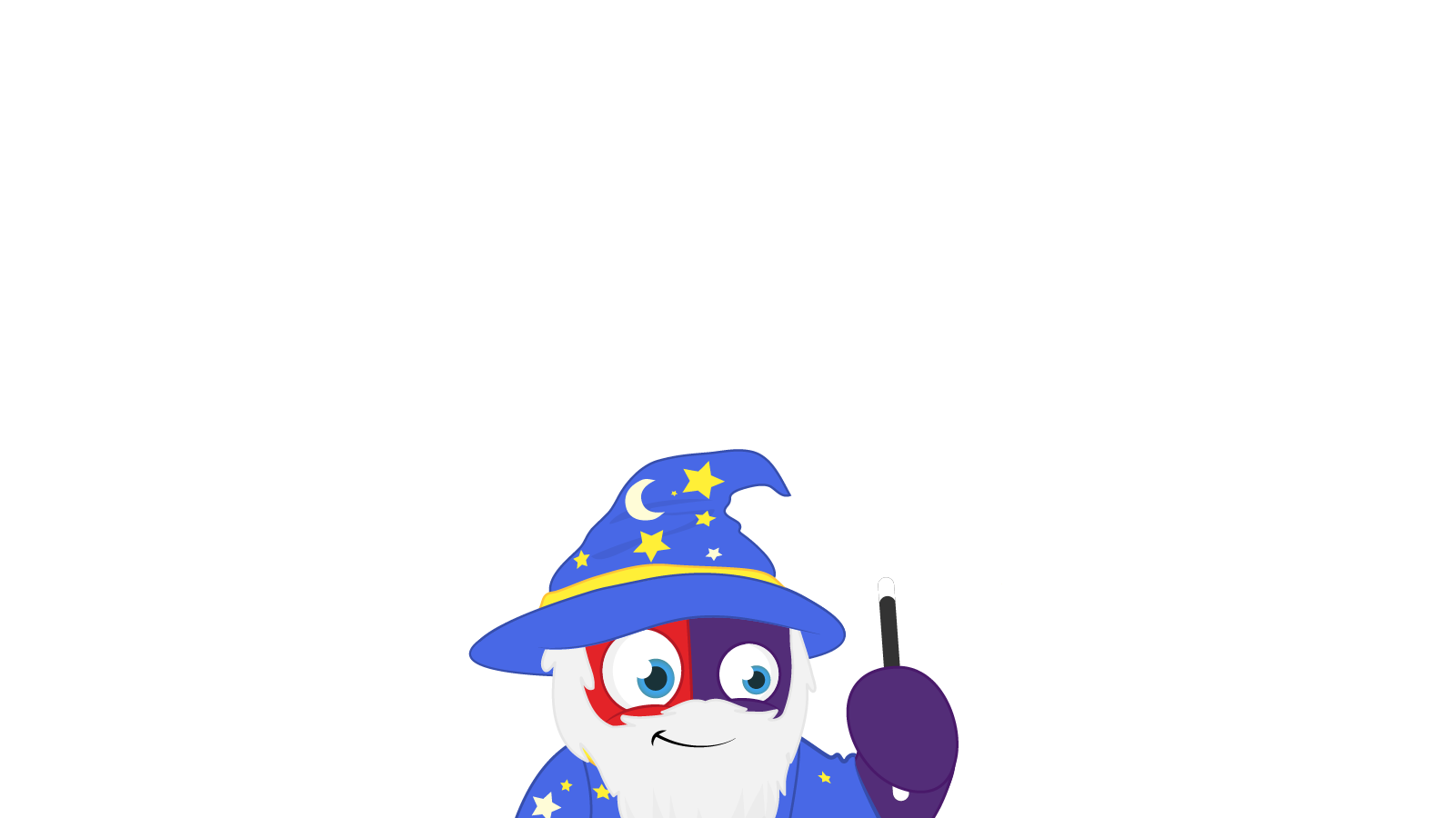 We can use commas in lists:
I like to play football, tennis and computer games.
I like to play football, tennis and computer games.
My dad went to the supermarket and bought bread, milk, vegetables, fruit and meat.
My dad went to the supermarket and bought: bread, milk, vegetables, fruit and meat
The teacher had lots to do. They had to plan and teach lessons, mark work, respond to emails and upload a report.
The teacher had lots to do. They had to plan and teach lessons, mark work, respond to emails and upload a report.
Can you spot the commas?
Commas can be really important to avoid confusion!
1. I ate chocolate cake and crisps at the party.
2. I ate chocolate, cake and crisps at the party.
Can anyone spot the difference and do they know what it means?
Does anyone remember what a colon is?
A colon is a bit of punctuation that looks like this “:”.
When it is a big list, it is useful to 
use a colon before starting the list.
I like to play: football, tennis, cricket, rugby, netball, hockey, and computer games.
I like to play: football, tennis, cricket, rugby, netball, hockey, and computer games.
The teacher had to: plan and teach lessons, mark work, respond to emails, meet the headteacher, organise a swimming trip, upload several reports, and prepare for parents’ evening.
The teacher had to: plan and teach lessons, mark work, respond to emails, meet the headteacher, organise a swimming trip, upload several reports, and prepare for parents’ evening.
Can you spot the colons?
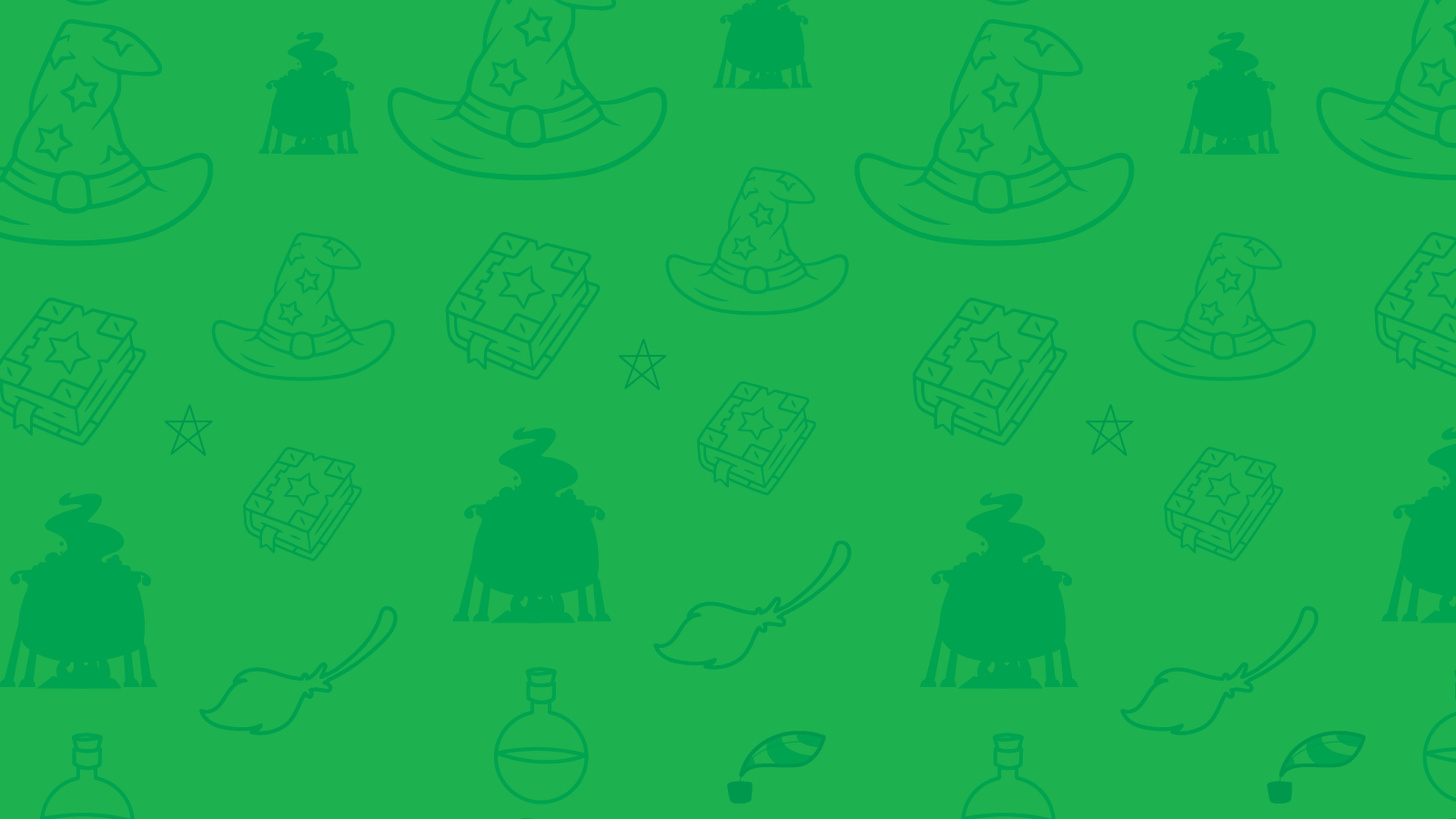 Does anyone remember 
what a semi-colon is?
A semi-colon is a bit of punctuation that looks like this “;”.
In some lists, where commas are used within the list, it can become a bit confusing.
To avoid confusion, we can use semi-colons 
in lists in place of commas.
This summer, they had visited: Bolton, Lancashire; Liverpool, Merseyside; and Llandudno, North Wales.
How many places did they visit?
The writer has used semi-colons to separate locations and commas to give regions.
Semi-colons are used a lot in laws:
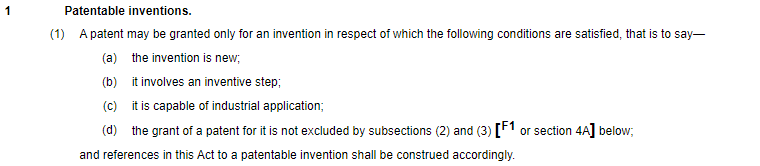 Where would you use semi-colons?
I need to buy several items at the store: eggs; milk; bread; cheese; vegetables including lettuce, tomatoes and carrots; fruits including apples, bananas and oranges; and cleaning supplies such as detergent and paper towels.
I need to buy several items at the store: eggs milk bread cheese vegetables including lettuce tomatoes and carrots fruits including apples bananas and oranges and cleaning supplies such as detergent and paper towels.